Пришкольный оздоровительный лагерь «УМКИ»
УмныеМыслящиеКреативныеИсследователи
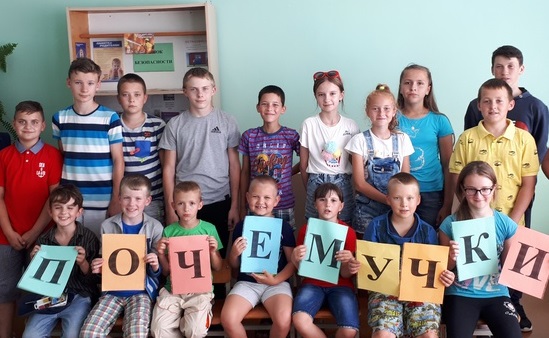 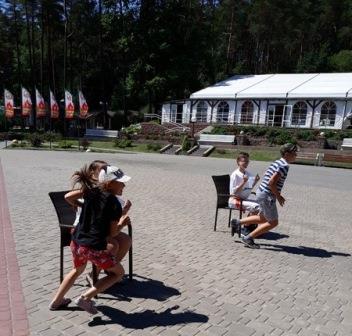 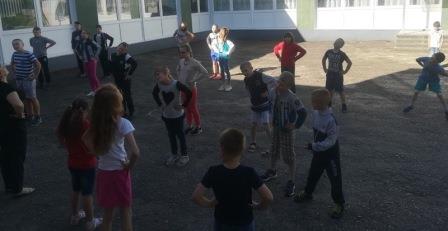 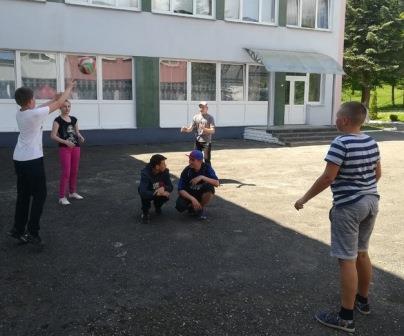 зарядка для тела
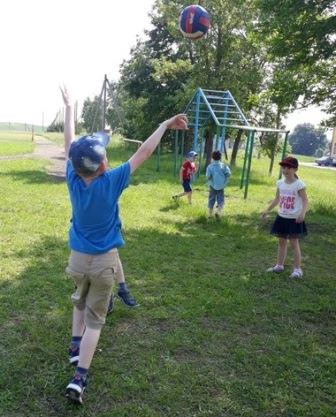 потом активный отдых
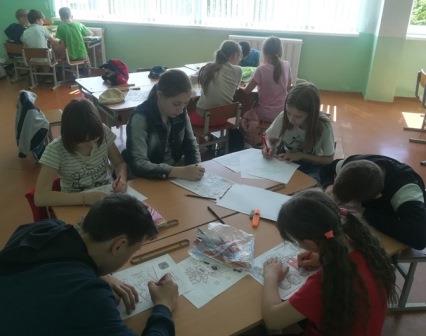 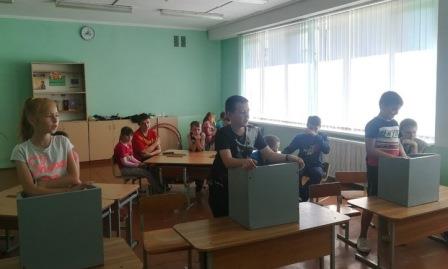 и зарядка для ума
приобщились к искусству
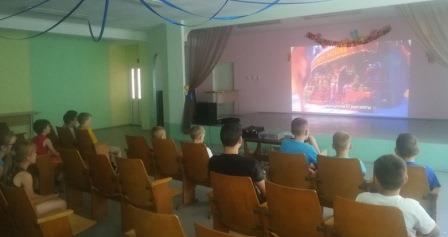 получили научные знания
Побывали на экскурсиях
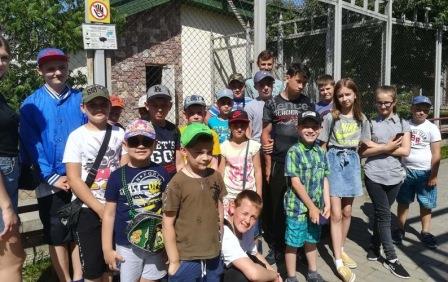 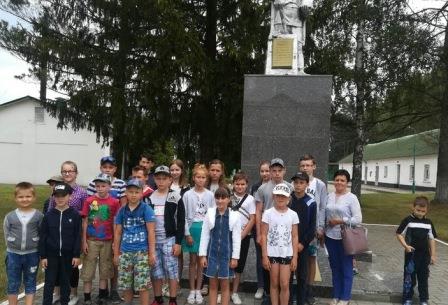 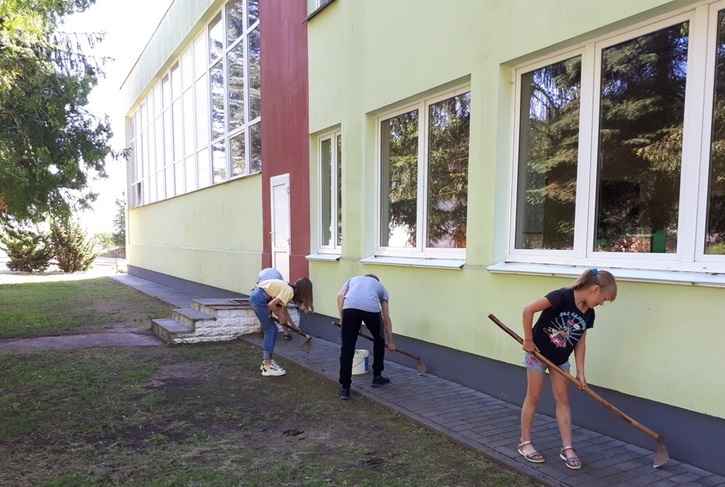 Умеем отдыхать, умеем и работать
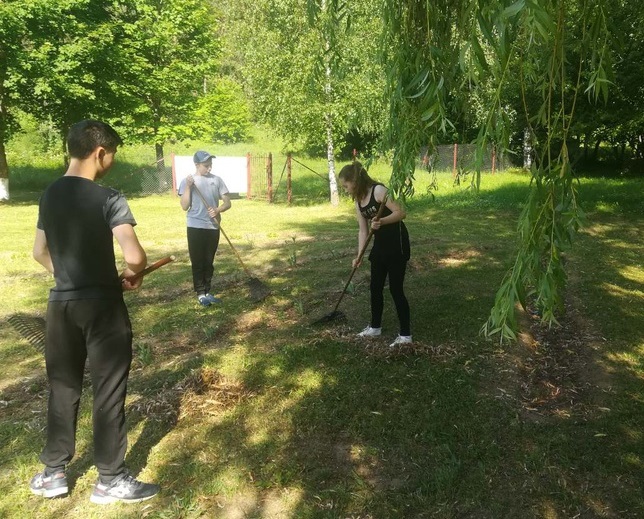 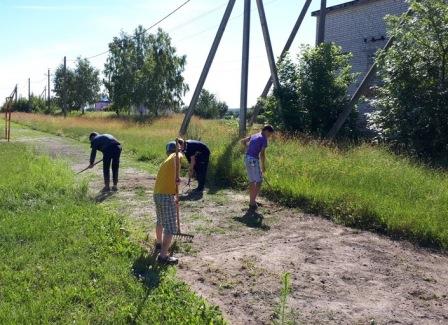